Музыкальное занятие №2Октябрьподготовительная к школе группа
Составила презентацию по программе И.Каплуновой,
И.Новоскольцевой «Ладушки»:

Емелова Ольга Николаевна
Музыкальный руководитель
МБДОУ д/с «Олененок»,
п.Тазовский,2020г.
Слушание музыкиП.И.Чайковский «Осенняя песнь»
Отметить нежный, певучий характер. Найти с детьми определения к музыке: нежная, спокойная, ласковая и т.д.
Пальчиковая игра «Друзья»
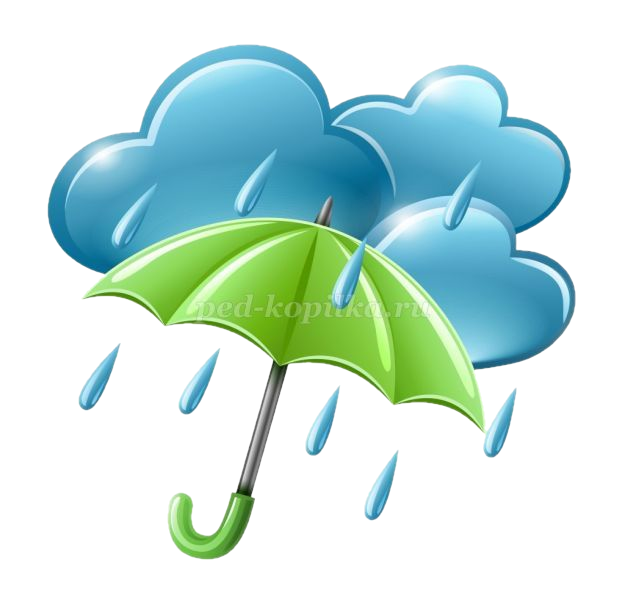 Пение «Дождик» муз.М.Парцхалдзе  сл. Н.Соловьевой
1. Кап-кап, тук-тук-тук
По стеклу раздался стук.
Это дождик по утру
Разбудил всю детвору.

2. Кап-кап, дон-дон-дон
Капли начали трезвон.
Если выйдете гулять
Не забудьте зонтик взять.

3. Кап-кап, кап-кап-кап
У дождя весёлый нрав.
Завтра утром мы опять
Под дождём пойдём гулять
Фонограмма с текстом


Фонограмма без текста
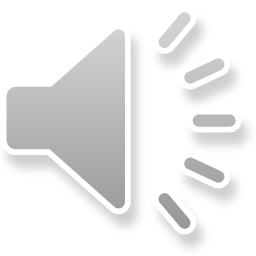 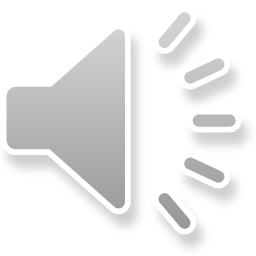 Музицирование«Полька Анна»
«Полька» Ю.Чичков
Музыка А
Дети в парах с подскоками идут по кругу
Музыка Б
Останавливаются хлопают друг другу в ладоши и кружатся парами
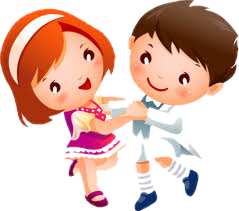 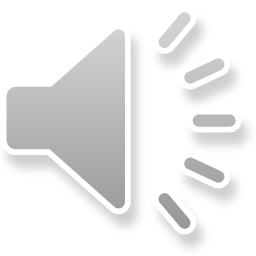 Молодцы!!!!
Источники
Шаблон сделан в программе Adobe Photoshop 

http://www.thewallpapers.org/photo/34830/abstract-colorfull-028.jpg       картинка для создания фона
http://img-fotki.yandex.ru/get/5409/28257045.617/0_700a5_e595e280_XL.png          лиственная виньетка
Сайт: http://elenaranko.ucoz.ru/